Statically typing and dynamically typing
Ziming Ren
Contents
Introduction

Definition

Advantages and disadvantages

Application
Introduction
What is the basis for classifying dynamically and statically typed languages?
Introduction
A data type in a programming language refers to a characteristic that defines the nature of the value that a data element has.
Every programming language has a system of checking that values have been assigned their correct types, which is known as type checking.
Introduction
What is the basis for classifying dynamically and statically typed languages?
Compile time
Runtime
Static type checking
code
Dynamic type checking
Definition: statically typing
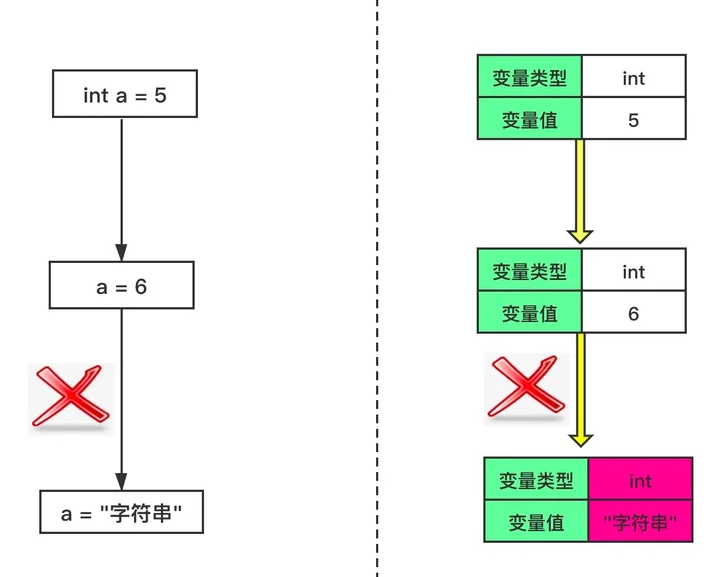 Type checking occurs at compile time.
The type of variable will not change.
Examples: Java, C, C++, C#, Go
Definition: dynamically typing
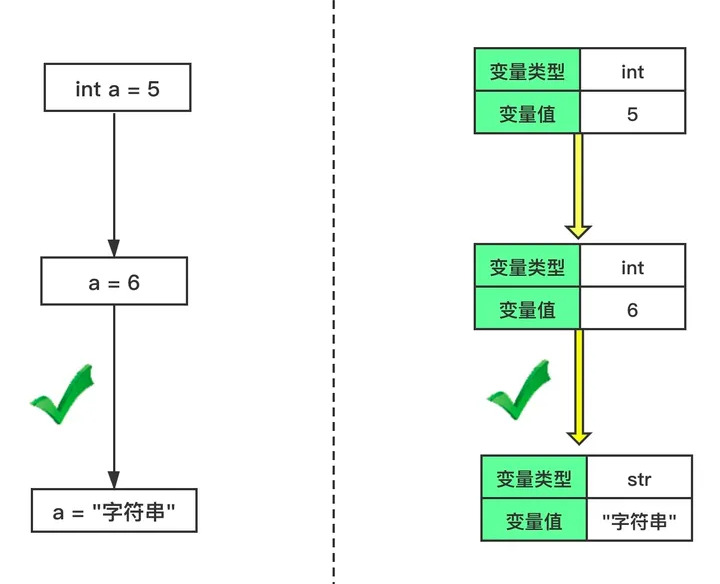 Type checking takes place at runtime or execution time
a = 5
The type of variable can be changed.
Examples: JavaScript, PHP, Python, Ruby
Advantages and disadvantages
Amount of code: Dynamically typing is less than statically typing
Statically typing needs type declarations.
In some cases, type declarations may appear redundant.
int[ ] a = new int[size]
Advantages and disadvantages
Dynamically typed languages have fewer constraints
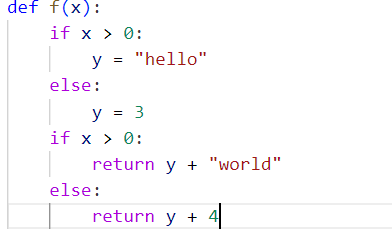 free
may have some unknown errors
Advantages and disadvantages
Statically typed languages have more constraints
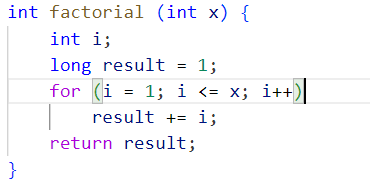 secure
distractive
Advantages and disadvantages
Dynamically typed languages are easier to learn
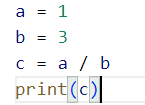 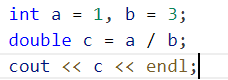 0
0.33333333333
Advantages and disadvantages
Performance: Statically typing is quicker
C++
Python
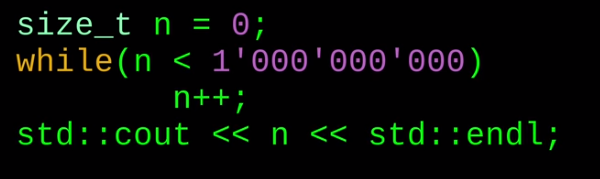 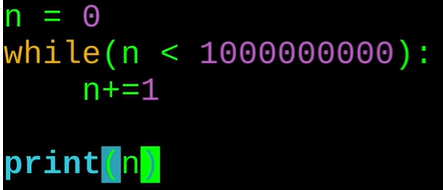 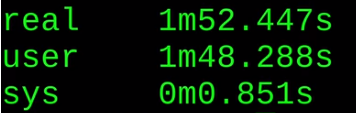 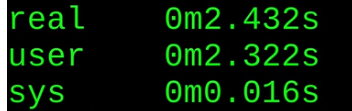 Advantages and disadvantages
Statically typed languages catch bugs earlier than dynamically typed languages
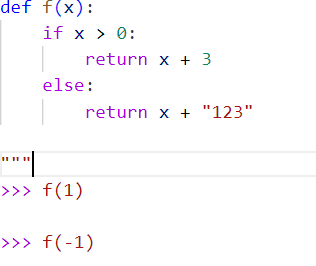 Error in Statically typing
No error
Error in Dynamically typing
Advantages and disadvantages
Evolution & Maintenance: Statically typing is easier
Compilers can help find errors.
Advantages and disadvantages
Dynamically typed languages may be hard to understand.
Statically typed languages’ development speed is slower.
Applications
Deciding which language to use is usually dependent on both the programmer and the purpose of the program.
Project scale
Development team experience and habits
Special needs
Exploit strengths and avoid weaknesses
Thanks!